Налоговая система рф
Сбор налогов – приоритет государства
Исключительное право сбора налогов — один из неотъемлемых признаков государства.
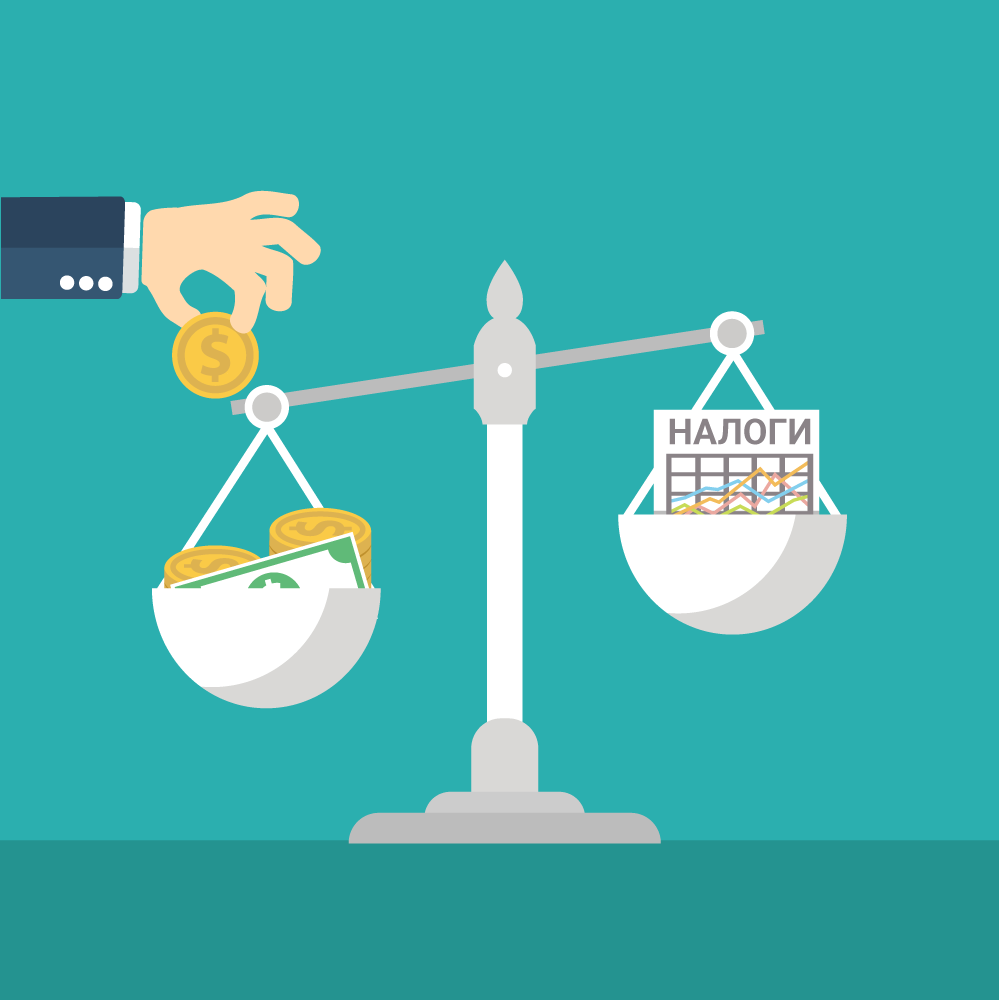 Налоги — обязательные платежи физических и юридических лиц государству в порядке и на условиях, определённых законодательством.
налогообложение
Налогообложение — определённый законодательством страны механизм изъятия части доходов граждан и организаций в пользу государства для оплаты расходов органов власти и местного самоуправления.
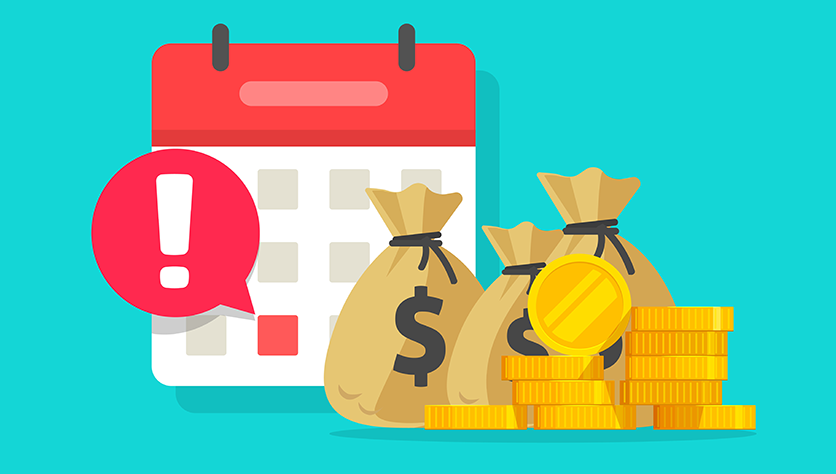 Функции налогов
Наполнение государственного бюджета и финансирование расходов государства
За счёт частичного перераспределения средств, собранных в качестве налогов, происходит некоторое сглаживание социального неравенства
Влияние на структурные изменения экономики, развития внешнеэкономических связей, потребления и др.
Структура налога
Налоговый кодекс
Совокупность взимаемых в стране налогов, правил их уплаты и налоговых органов называют налоговой системой. В России основы налоговой системы закреплены Налоговым кодексом РФ.
При уплате многих налогов закон предусматривает льготы для различных групп налогоплательщиков (например, при уплате налога на доходы физических лиц). Систематический поиск и использование налогоплательщиком налоговых льгот называют налоговым планированием.
Основные принципы налогообложения
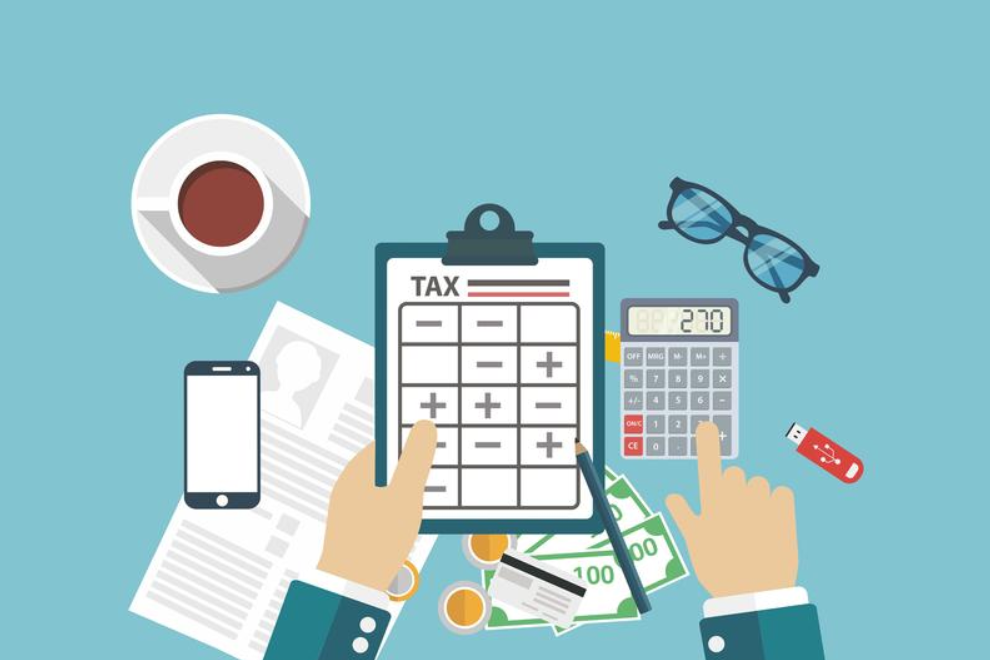 налог должен быть установлен законом и обязателен к уплате; 
 налог должен быть справедливым с точки зрения общества; 
 расчёт и процедура уплат налогов должна быть понятна и удобна для налогоплательщиков.
Виды налогов
По характеру ставок:
регрессивные (ставки снижаются при возрастании объект налога); 
> пропорциональные (ставки не зависят от величин объекта налога); 
> прогрессивные (ставки увеличиваются при возрастании объекта налога)
По методу взимания:
прямые (налог на прибыль организаций, налог на доход физических лиц, налог на наследство, земельный, охотничий и др.); 
> косвенные (налог на добавленную стоимость, акцизы, таможенные пошлин и сбор и др.)
Виды налогов по уровню бюджета
Федеральные
1) налог на добавленную стоимость;
2) акцизы;
3) налог на доходы физических лиц;
4) налог на прибыль организаций;
5) налог на добычу полезных ископаемых;
6) водный налог;
7) сборы за пользование объектами животного мира и за пользование объектами водных биологических ресурсов;
8) государственная пошлина;
9) налог на дополнительный доход от добычи углеводородного сырья.
Региональные
1) налог на имущество организаций;
2) налог на игорный бизнес;
3) транспортный налог.
Местные
 1) земельный налог;
2) налог на имущество физических лиц;
3) торговый сбор.
§
§
§
Шкала налогообложения
Шкала налогообложения — система ставок налога, устанавливаемых для налога. Выделяют плоскую, прогрессивную и регрессивную шкалу налогообложения.
Регрессивная
При регрессивной шкале налогообложения устанавливаются несколько налоговых ставок, в зависимости от суммы налоговой базы. Причем для бо́льшей суммы налоговой базы устанавливается меньшая ставка налога.
Прогрессивная  При прогрессивной шкале налогообложения устанавливаются несколько налоговых ставок, в зависимости от суммы налоговой базы. Причем для бо́льшей суммы налоговой базы устанавливается бо́льшая ставка налога.
Плоская
При плоской шкале налогообложения устанавливается ставка налога, которая не зависит от величины налоговой базы (например, 10% от налоговой базы).
Проверим себя
Проверим себя
Выберите верные суждения о налогах и запишите цифры, под которыми они указаны.
 
1) К федеральным налогам и сборам в РФ относят водный налог, сборы за пользование объектами животного мира.
2) При пропорциональной системе налогообложения ставки налога увеличиваются при возрастании размера объекта налогообложения.
3) Фискальная функция налогов проявляется в наполнении государственного бюджета.
4) К прямым налогам относят налог на добавленную стоимость.
5) Налоги – обязательные платежи физических и юридических лиц государству в порядке и на условиях, определённых законодательством.
Проверим себя
Проверим себя